Vsó Consulting
Environment, Energy and Climate Change Programme (PL-CLIMATE) supported by the EEA Grants
25. june 2020
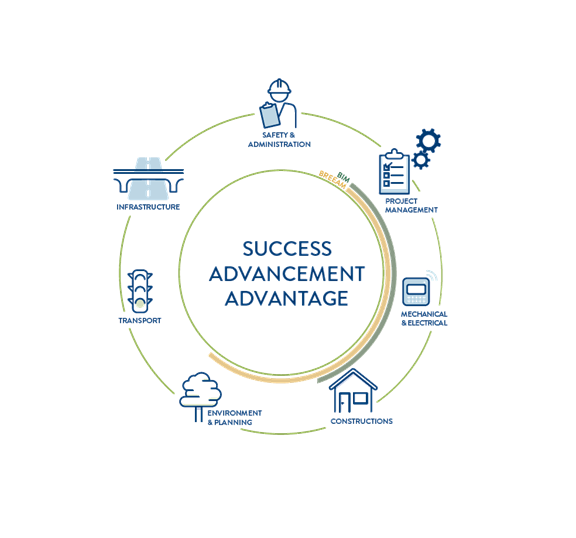 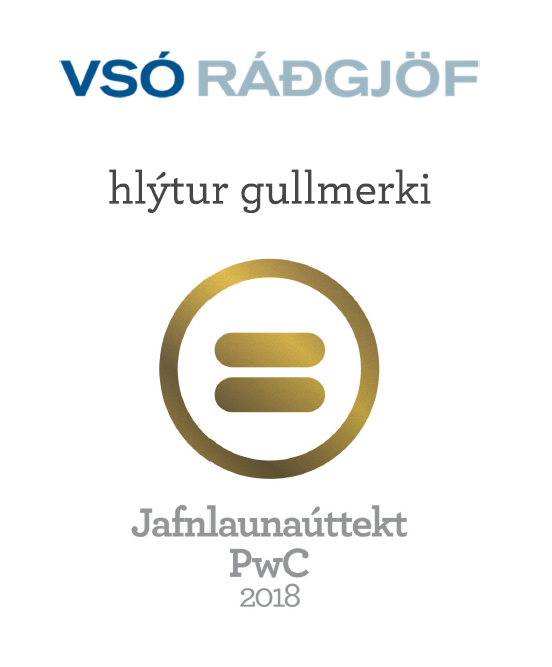 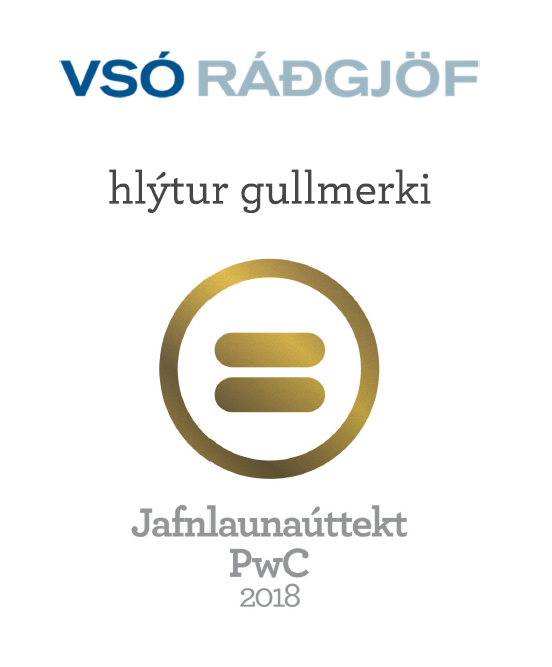 Established 1958
100% Employee owned
Incorporated since 1972
Outpost in Norway since 2010
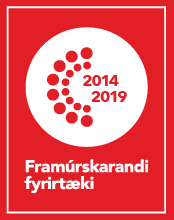 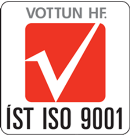 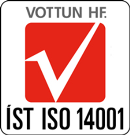 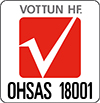 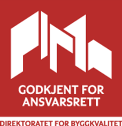 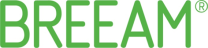 Employee composition
Over 90 employees 
Median age is app. 44 years old – Over 30 employees have over 10 years experience
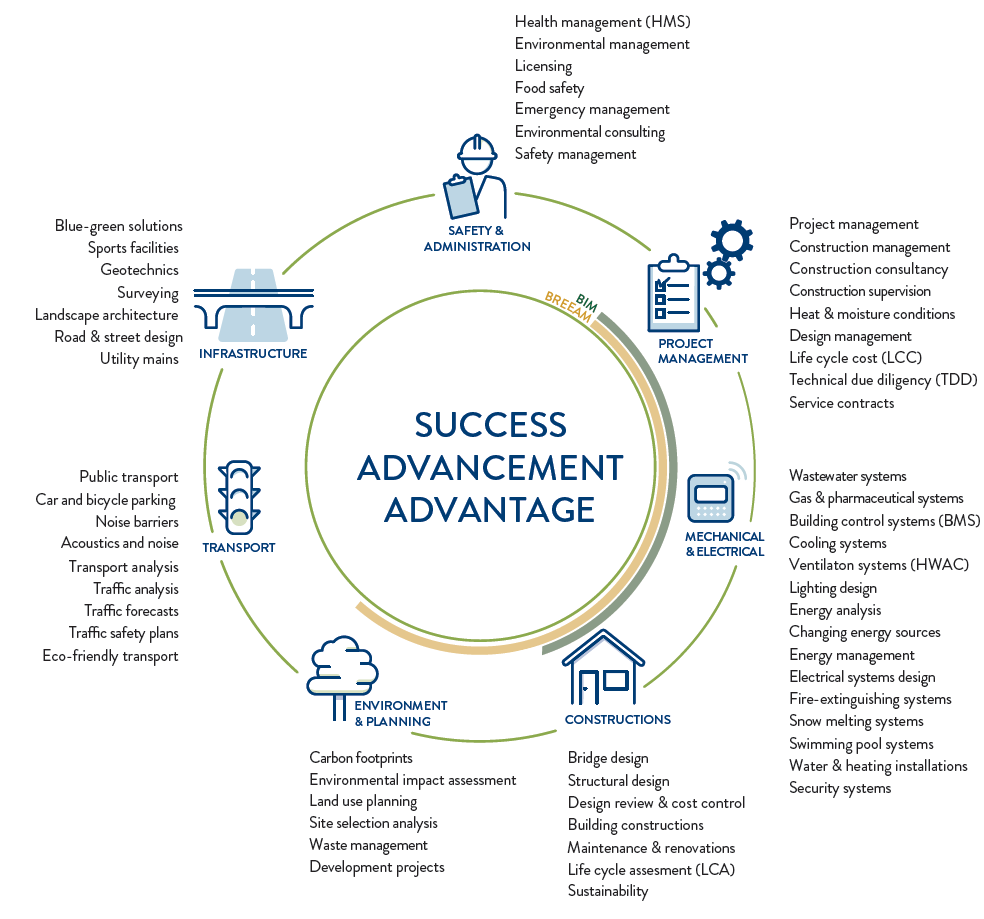 Major Projects
Meðferðarkjarni (new national hospital)
ISAVIA (international airport)
Eimskip (shipping company)
Extensive project experience from Norway
Contact:
Sigriður Osk Bjarnadottir 
sigridur@vso.is